Expresiones propias de documentos legales
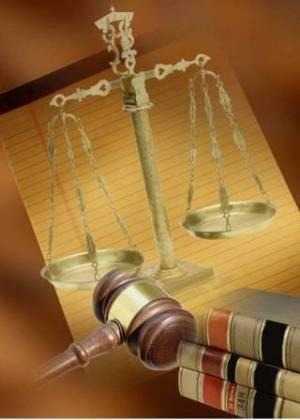 Se compone de partes claramente diferenciadas y agrupadas en:
Disposiciones generales 
Títulos
Capítulos
Artículos
Incisos
Transitorios
Disposiciones generales:
Otras leyes en las que se sustenta o con las que se relaciona la presente ley.
Inicio de la vigencia de la ley.
Ámbito en el que es valida su aplicación.
Institución que la creó y la autoridad encargada de su aplicación.
Definiciones de los tipos de personas y las funciones sociales y jurídicas a las que se aplica la ley.
Términos en los que se aplican las sanciones.
Títulos:
Señalan temas o asuntos generales y se componen de capítulos.
Capítulos:
Señalan con claridad otras subdivisiones temáticas tratadas por separado en cada artículo.
Artículos:
Son aquellas disposiciones y definiciones que se presentan por separado e forma de artículos numerados, los que a su vez pueden contener incisos o partes también señaladas por números o letras.



EJEMPLO
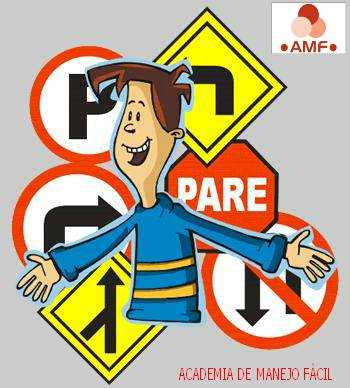 Expresiones propias de disposiciones legales: